CRR Updates

Samantha Findley
CRR Market Operations

CMWG
April 14, 2025
Agenda
LTAS transactions and solution times
Update to CRR auction limits table
Historical LTAS transactions and solution times
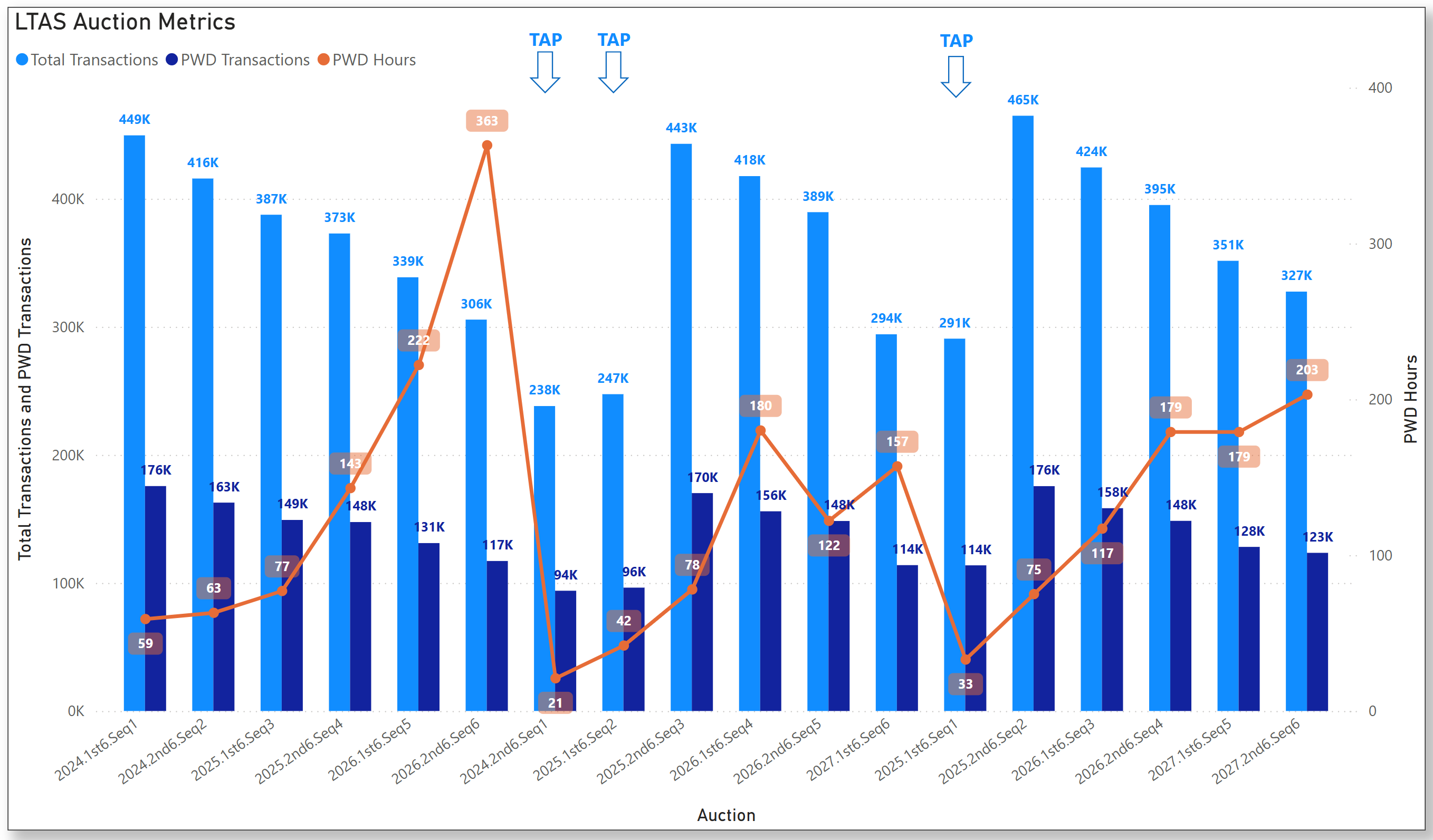 3
Update to CRR auction limits
NPRR1261 Operational Flexibility for CRR auction limits was approved by the PUCT on March 13.

https://www.ercot.com/mktrules/issues/NPRR1261

The 2025.2nd6.AnnualAuction.Seq1 will be the first LTAS to use the transaction limit table below.

Seq6 limits have been reduced by 10K/10K/200 due to the most recent Seq6 solution time and increasing participating CRRAHs.
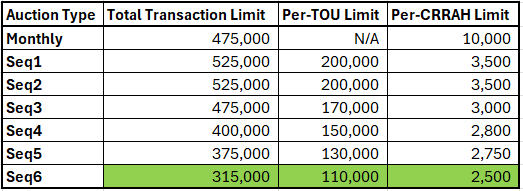 4